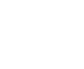 Как справиться со стрессом при подготовке и во время экзаменов
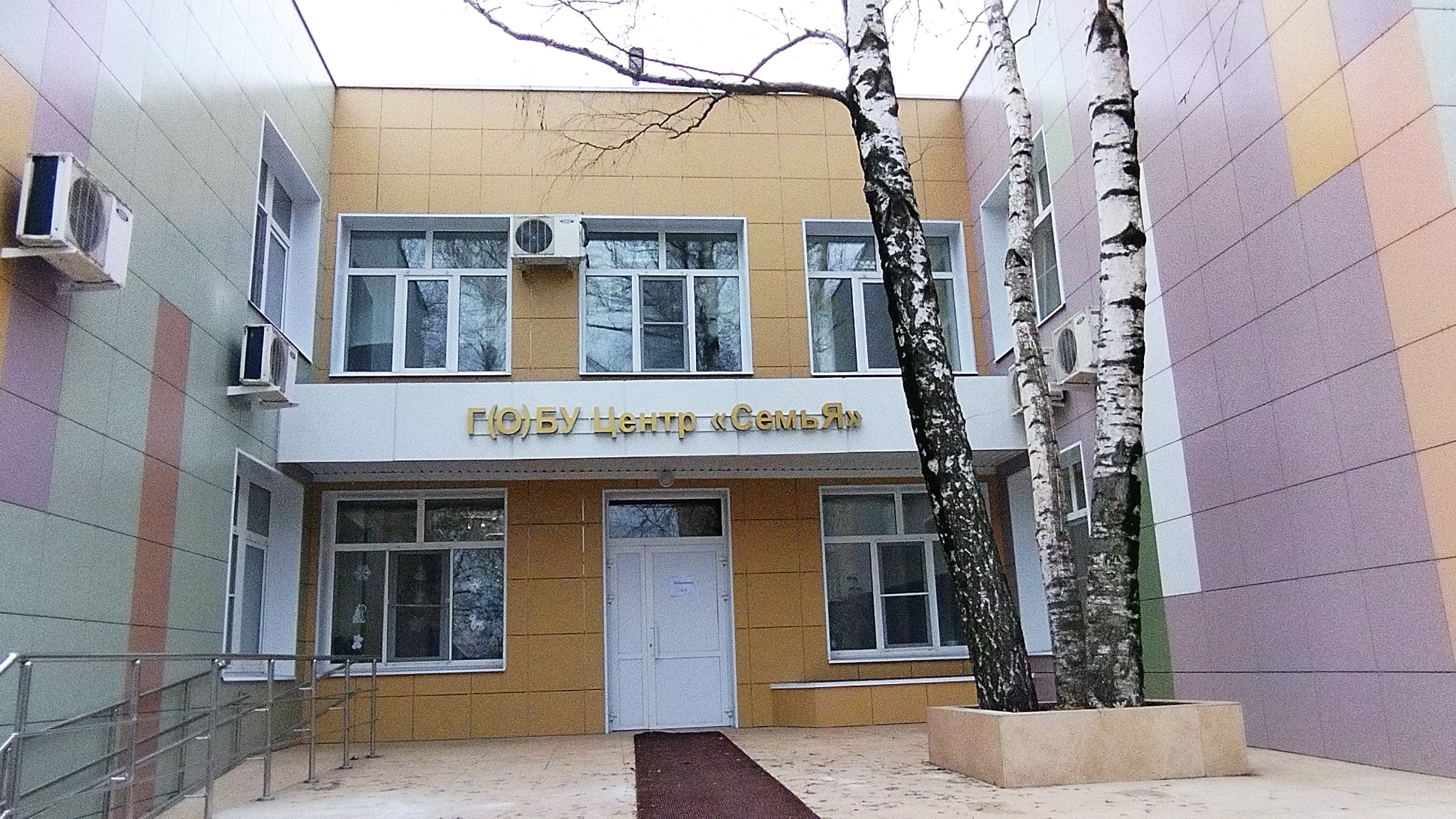 Черникова Ольга Анатольевна,
педагог-психолог, консультант службы «Семья от А до Я»,
Экзамен – это испытание(?)
Любой экзамен является источником стресса. 
Задачи: 
выработать конструктивное отношение к экзамену, 
научиться воспринимать экзамен не как испытание, а как возможность проявить себя, улучшить оценки за год, приобрести экзаменационный опыт, стать более внимательными и организованными.
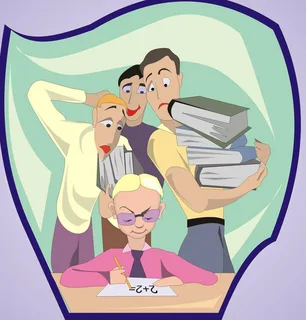 Для чего все это нужно?
Дети не просто сдают экзамены, они учатся преодолевать трудности. 
         Экзамен – это испытание характера, силы воли, умение в нужное время проявить себя, показать свои достижения в определенной области знаний, умение не растеряться, справиться с волнением.
         Этому обязательно надо учить и учиться.
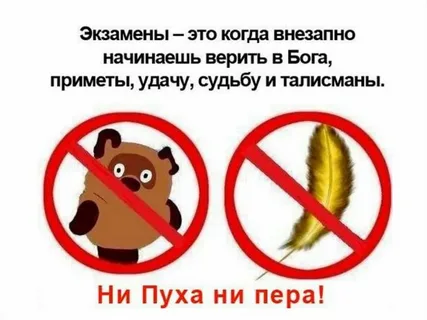 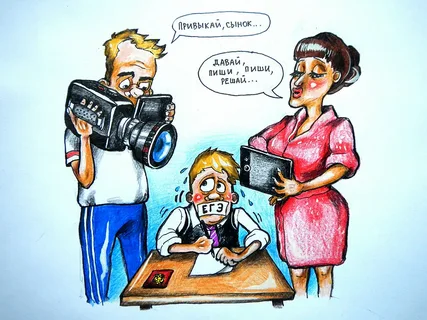 Причины волнения перед экзаменом? 
Страх – «А ВДРУГ НЕ СДАМ».
Недостаток подготовки. 
3. Волнение близких и окружающих.
Откуда берется экзаменационный стресс?

По мнению специалистов, он порождается:
Интенсивной умственной деятельностью;
Нагрузкой на одни и те же мышцы и органы из-за длительного сидения за учебниками; 
Нарушение режима сна и отдыха;

Но главный фактор, провоцирующий развитие стресса – отрицательные переживания.
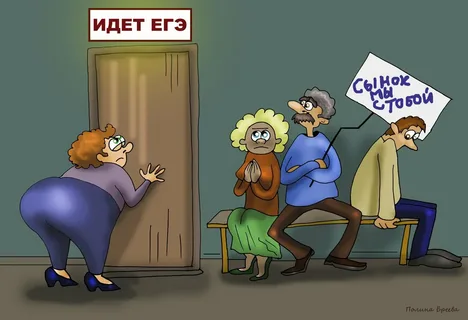 Как справиться со стрессом при подготовке к экзамену
освоить вместе с ребенком все приемы и техники, работающие в стрессовой ситуации;
обратить внимание на свое тело;
обратитесь за помощью к животным;
природа – лучший лекарь;
разговор с поддерживающим позитивным человеком;
переключитесь, либо позвольте себе взять паузу;
 улыбка, юмор;
полистайте вместе с ребенком фотоальбом, вспомните приятные моменты взросления вашего ребенка;
следите за питанием и сном не только ребенка, но и за своим;
если вы верующий человек, попросите о поддержке свыше;
творчество, рисование, записывание, что вижу;
побаловать едой совместного приготовления.
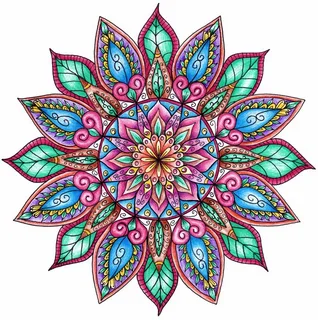 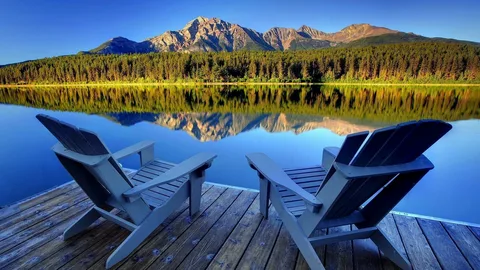 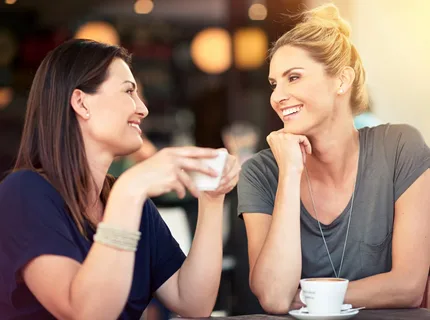 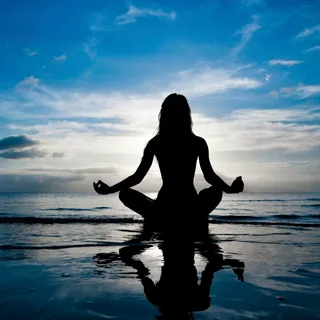 Упражнения
«Силуэт преимуществ»
«Новый образ похвалы»
- повышение самооценки, уверенности в своих силах и знаниях
-повышение скорости или продуктивности деятельности
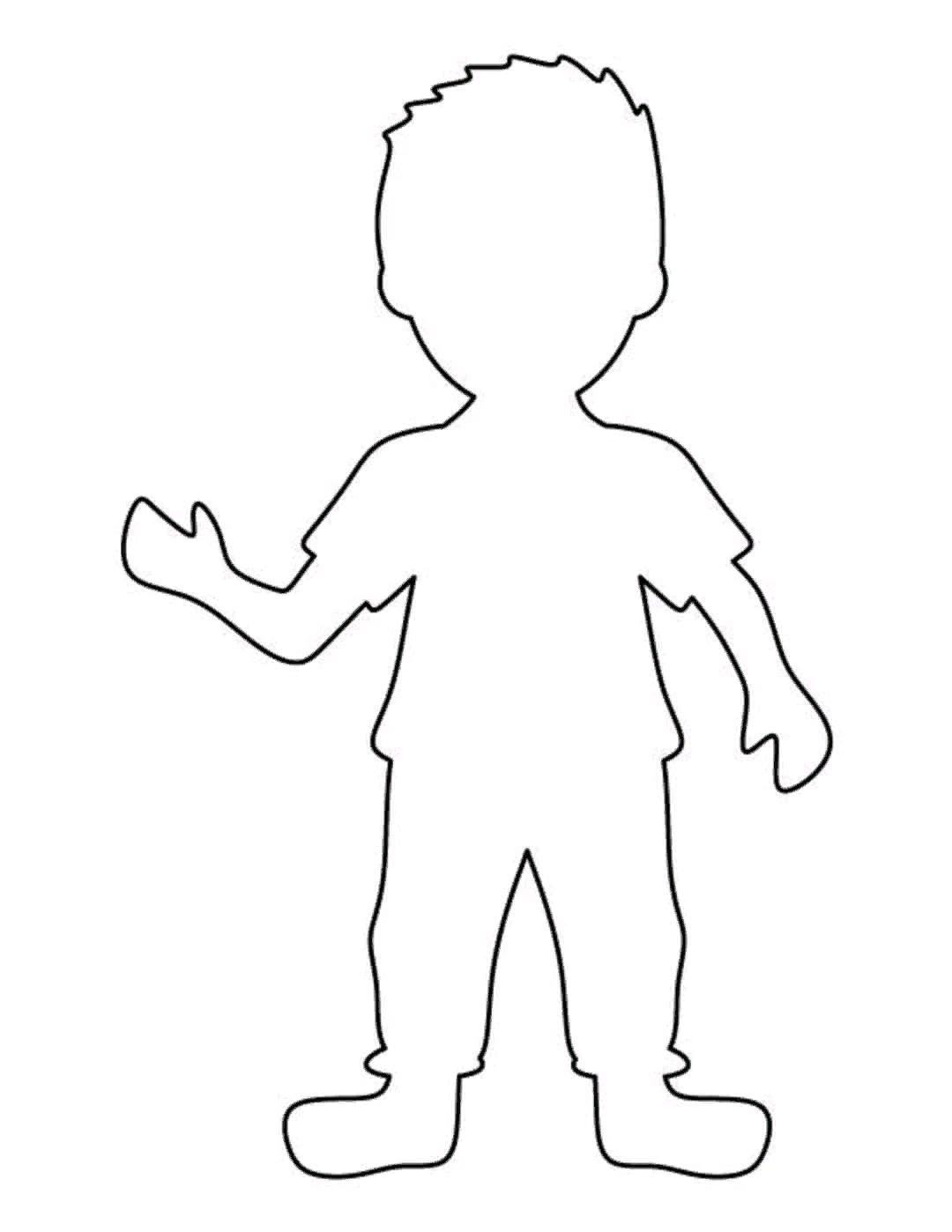 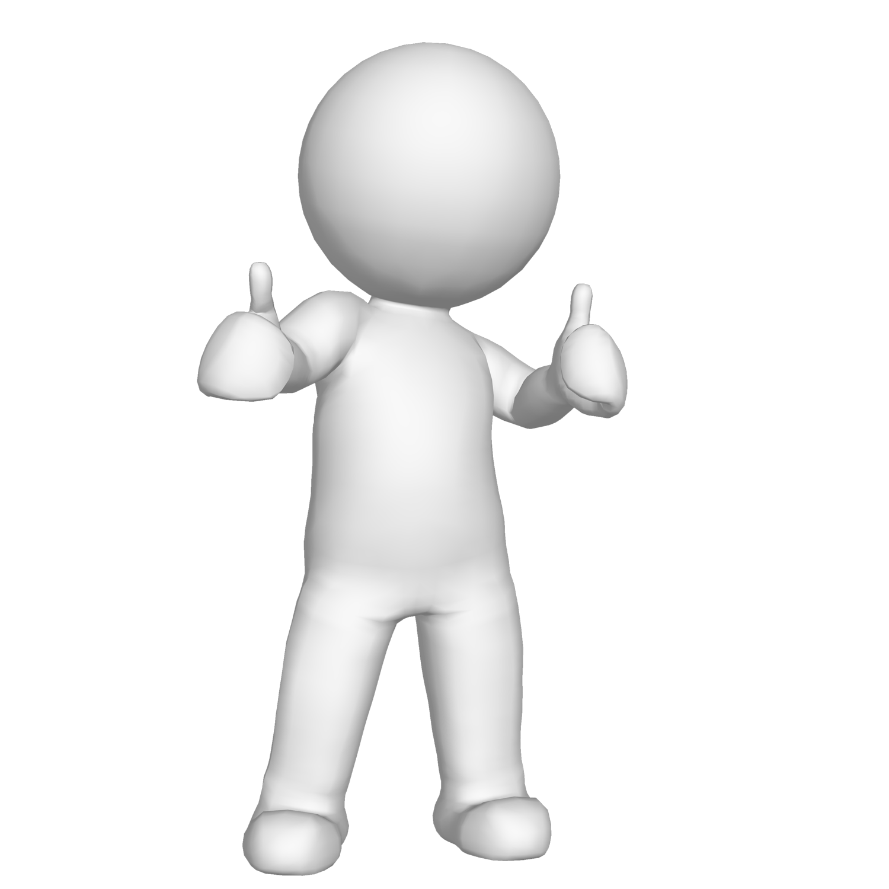 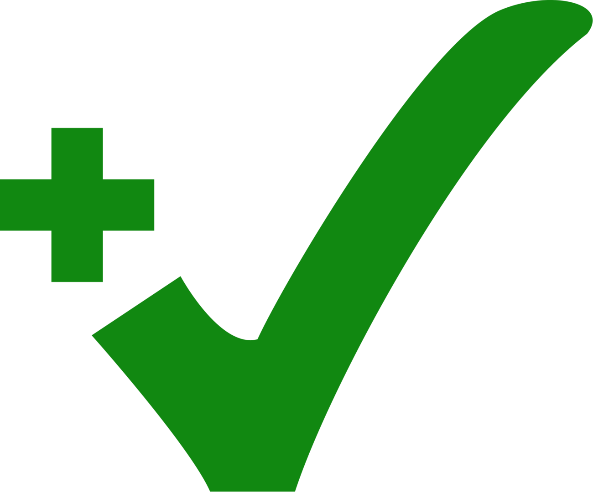 Что нельзя говорить детям за 5 минут до экзамена
1
Шантаж своим здоровьем— это жестоко и нечестно
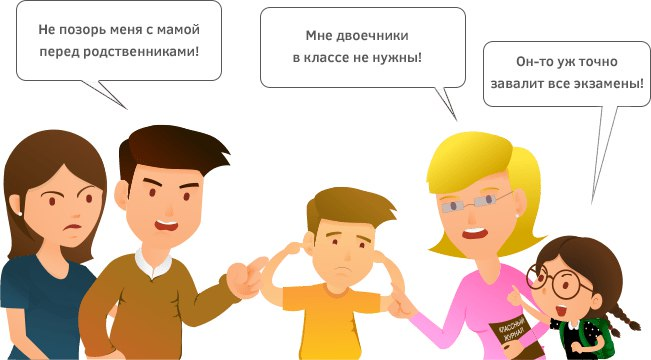 2
Родительская тревога передаётся детям
3
«Ты все выучил?»
Сомнение в способностях ребёнка подрывает его уверенность в себе.
4
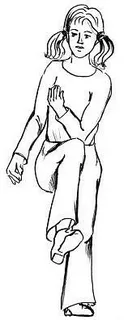 Методы самопомощи во время экзамена
метод расслабления мышц;
стимулирование нервной системы;
выпить несколько глотков минеральной воды (чистая вода или зеленый чай) перед экзаменом или во время него;
выполнить физическое упражнение «Перекрестный шаг», или «Косой крест»; использовать прием «Энергетическое зевание»;
выполнить дыхательную гимнастику.

ВАЖНО: Последние 12 часов перед экзаменом должны уйти на подготовку организма, а не знаний.
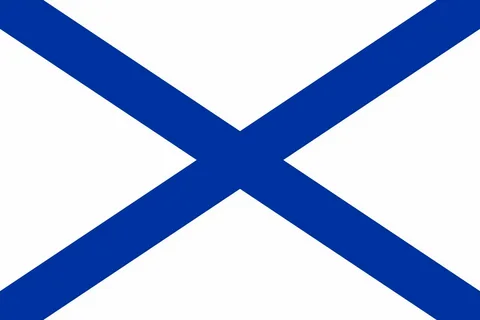 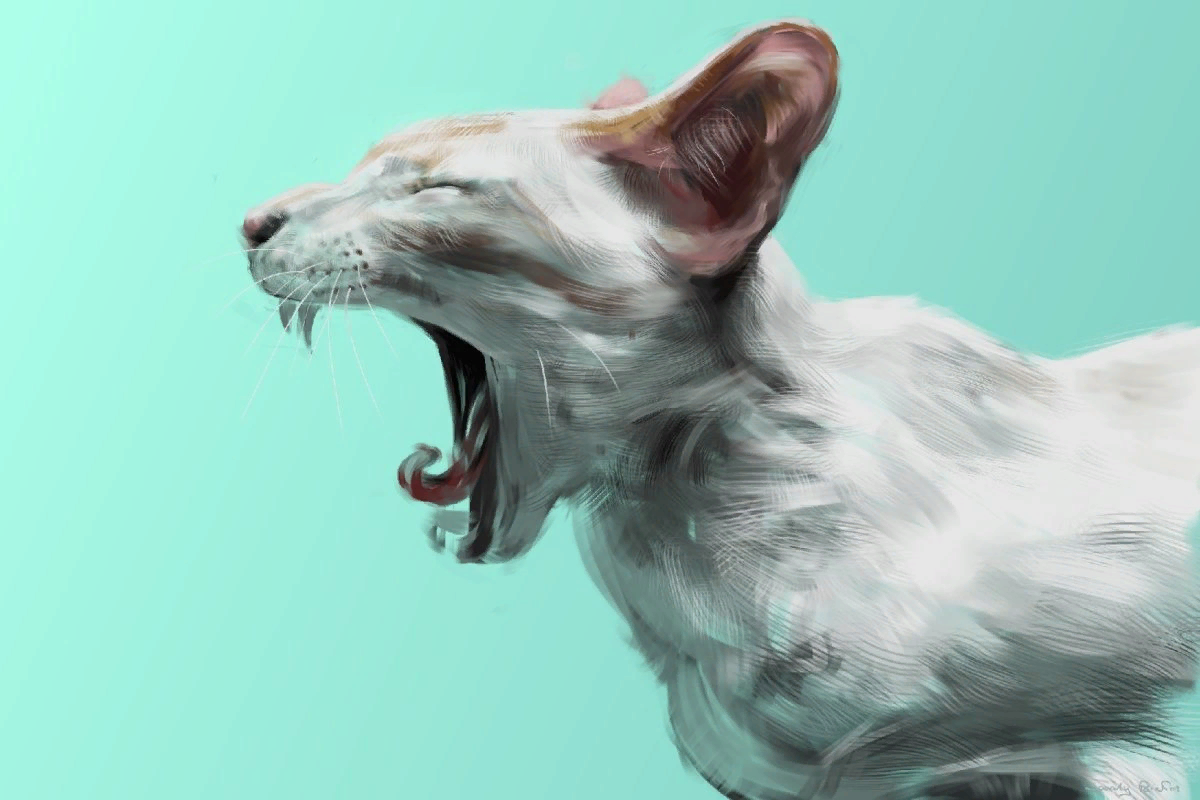 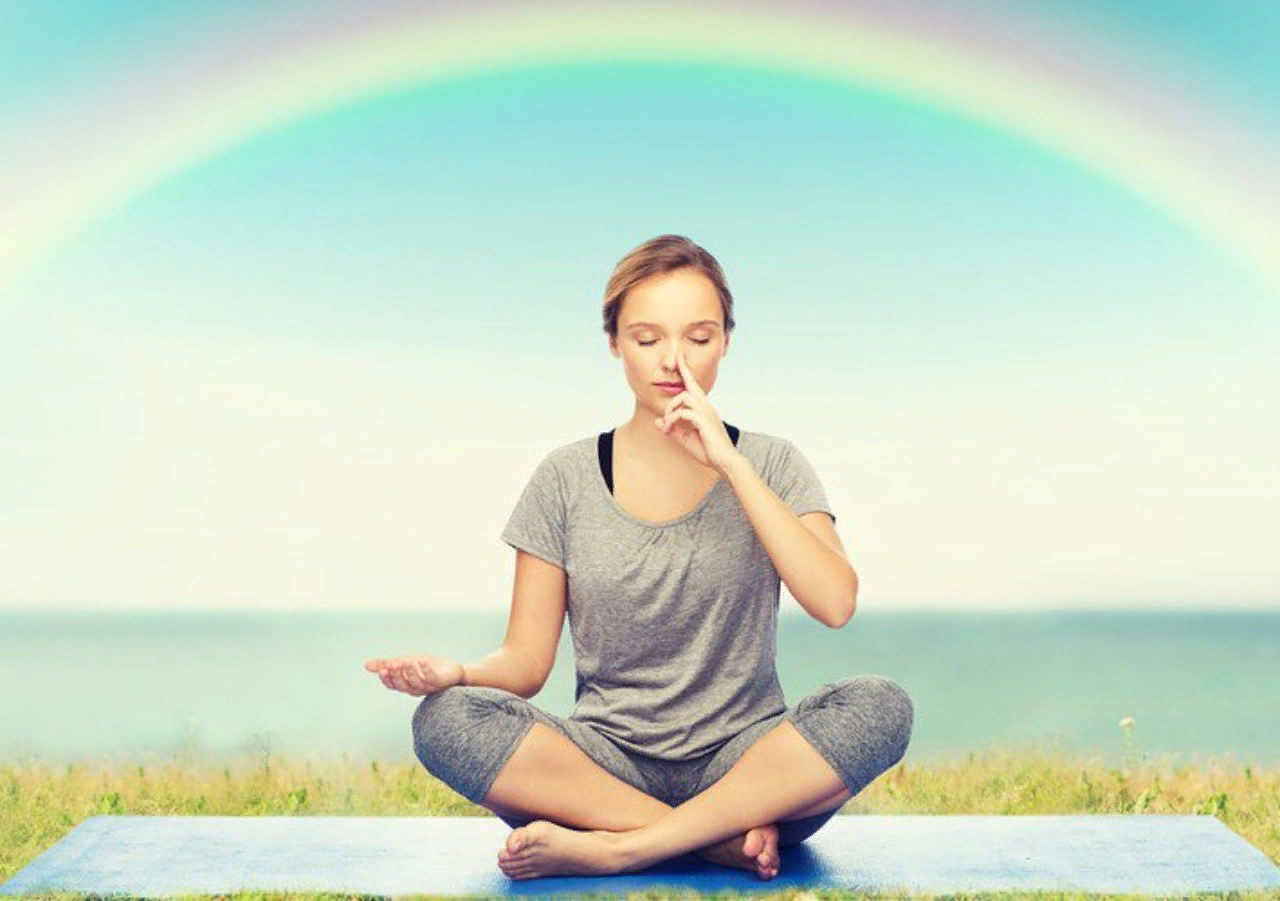 Как стать оптимистом
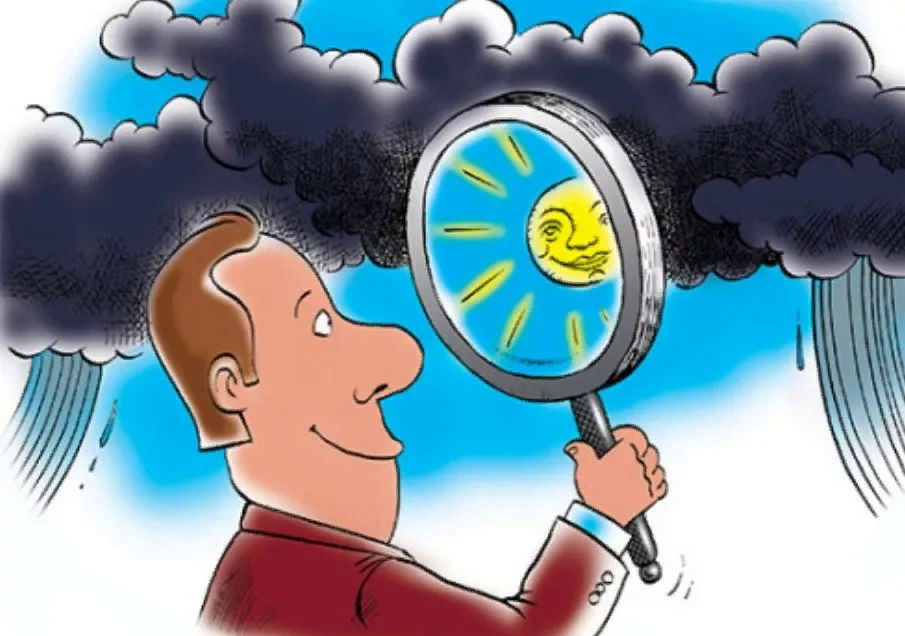 Радуйтесь каждому своему успеху на пути к своей цели, хвалите себя и своих  детей!

Помните, что вы - воплощение надежд, вы - образ и подобие Бога, вы – творец своей жизни!
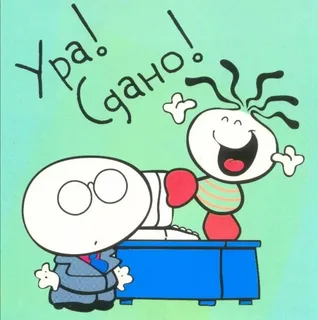 Спасибо за внимание!